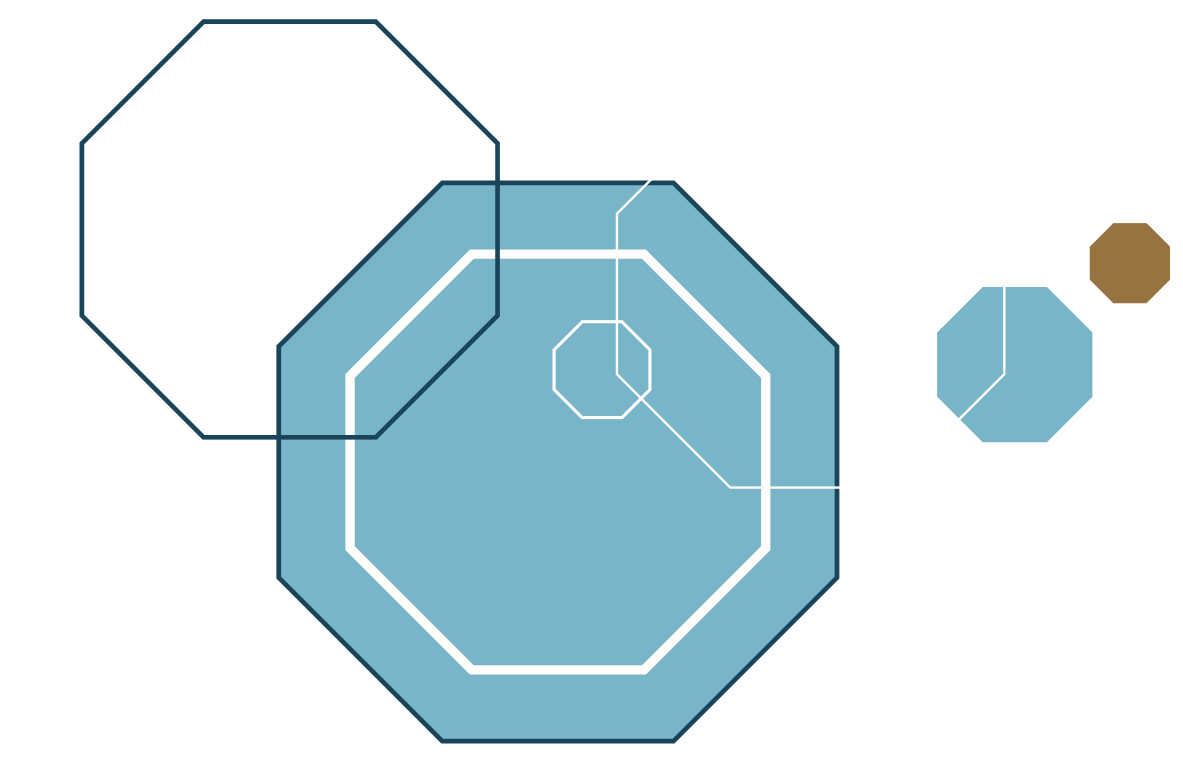 DSF Årsmøde  - Årsberetning v. Gitte Arnbjerg			Hotel Severin - Middelfart, 15. juni 2021
Arbejdet for overdragelse af faglige kurser
Plan2learn – implementering 2021- E-læring og administration af kurser
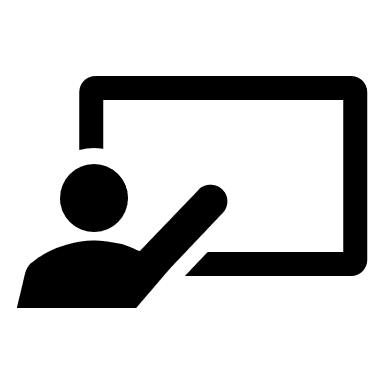 Samlet platform for alt e-læring og kursusadministration
Abonnement for alle selskaber 2021
Opkobling af platformen i foråret 2021
Klar til opsætning, afprøvning og brug, efter sommer 2021 – efter drøftelse med FS
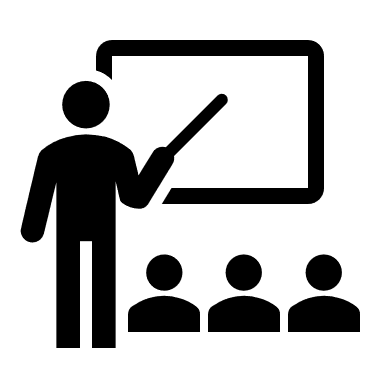 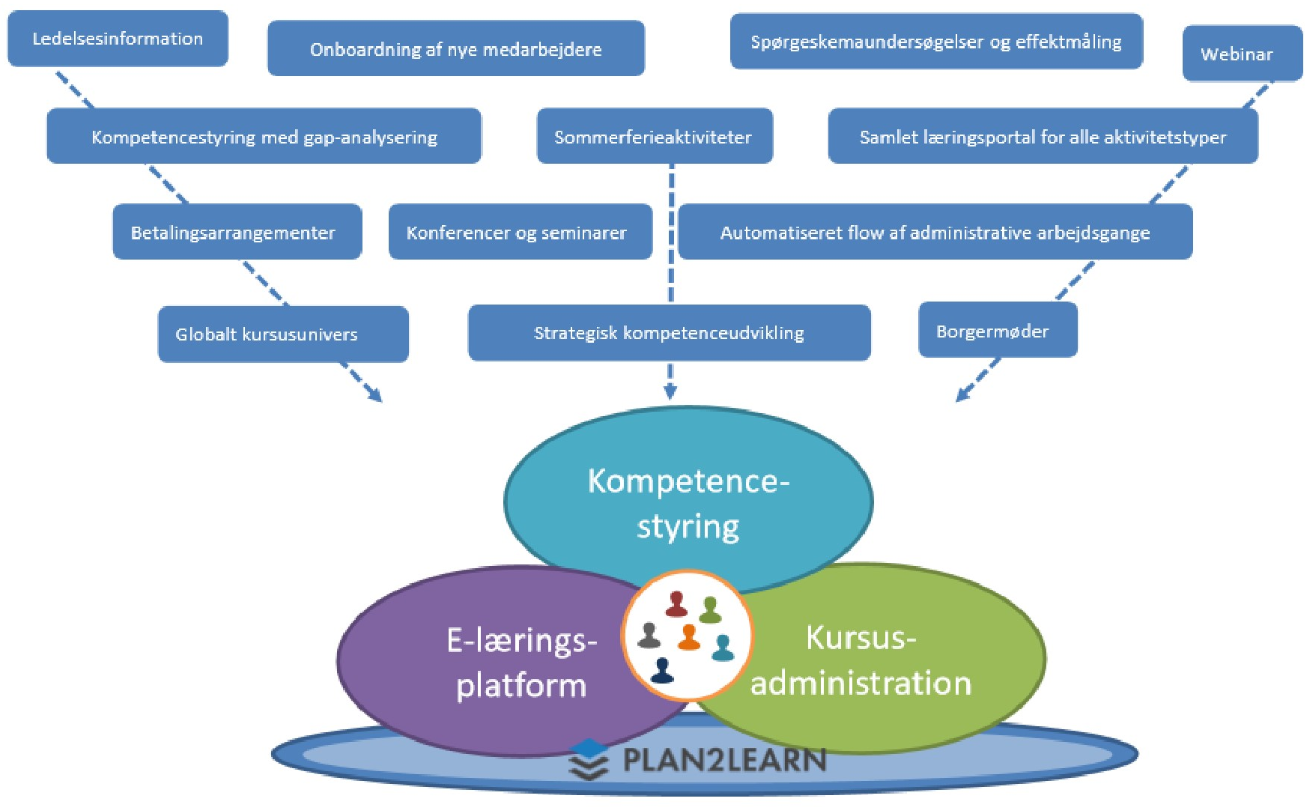 Ny samarbejdskonstruktion i samarbejdet mellem DSF og Hovedbestyrelsen
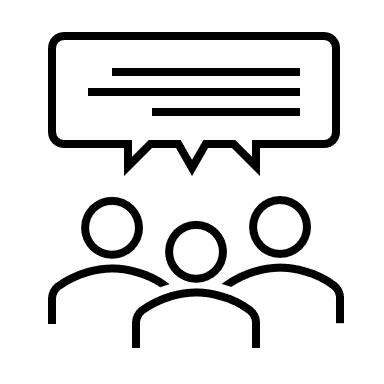 Nyt Koordineringsudvalg på tværs DSF og HB
Gitte og Rasmus (DSF)
Jeanette Præstegaard, Tina Lambrecht og Tine Nielsen (HB)
Fællesmøder med HB sommer 2020 og januar 2021
Fællesmøde med faglige selskaber 9. november 2021
Repræsentantskab 2021
Deltagelse ved Repræsentantskab d. 6. januar
Ekstraordinært Repræsentantskab d. 27.-28. august
Hyppige møder i DSF’s ”Team Rep.” 2020-2021
4 indsendte forslag
Forberedelse ved Team Rep. møder sommeren (Lars Henrik)
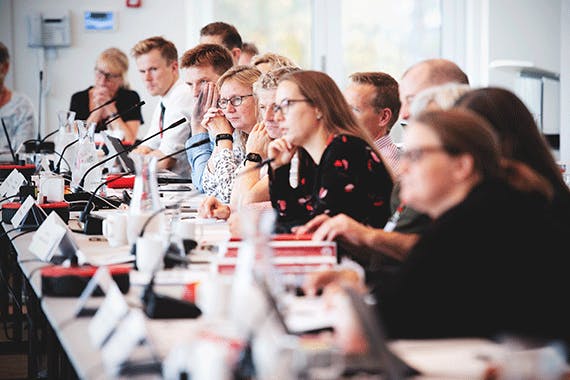 Pulje til NKR arbejde6 godkendte ansøgninger i 2019-2021
[Speaker Notes: Siden lancering af puljen har DSF godkendt 6 ansøgninger til følgende projekter:]
Bilaterale møder med faglige selskaber
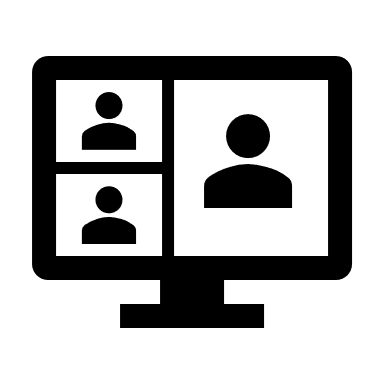 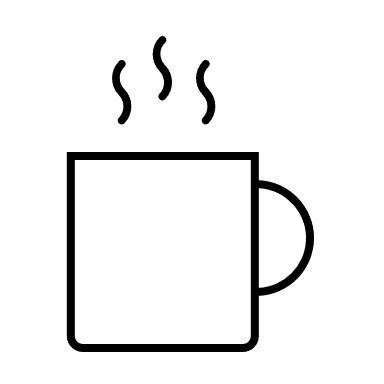 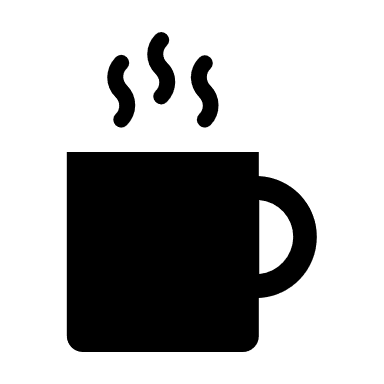 [Speaker Notes: Oplever positiv feedback
Flere giver udtryk for, at tilliden til DSF’s arbejde betyder, at der frigøres tid og kræfter til, at selskaberne alene kan fokusere på at udvikle fagligheden indenfor deres specialer. Endvidere oplever selskaberne også, at der er en form for rød tråd i arbejdet og at de ikke står alene, men tværtimod kan se perspektiver i samarbejder på tværs af selskaber.]
Fagkongres 2022
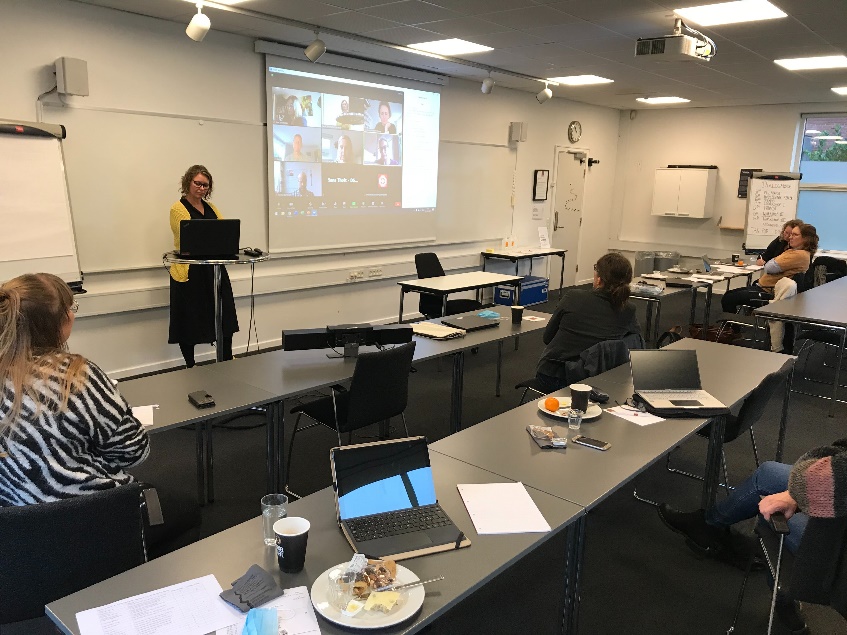 Dialogmøde d. 22. oktober, oplæg og workshop ved det videnskabelige panel
Indkommende forslag til fagkongres:
13 Keynotes
55 symposier
21 workshops
7 Round table
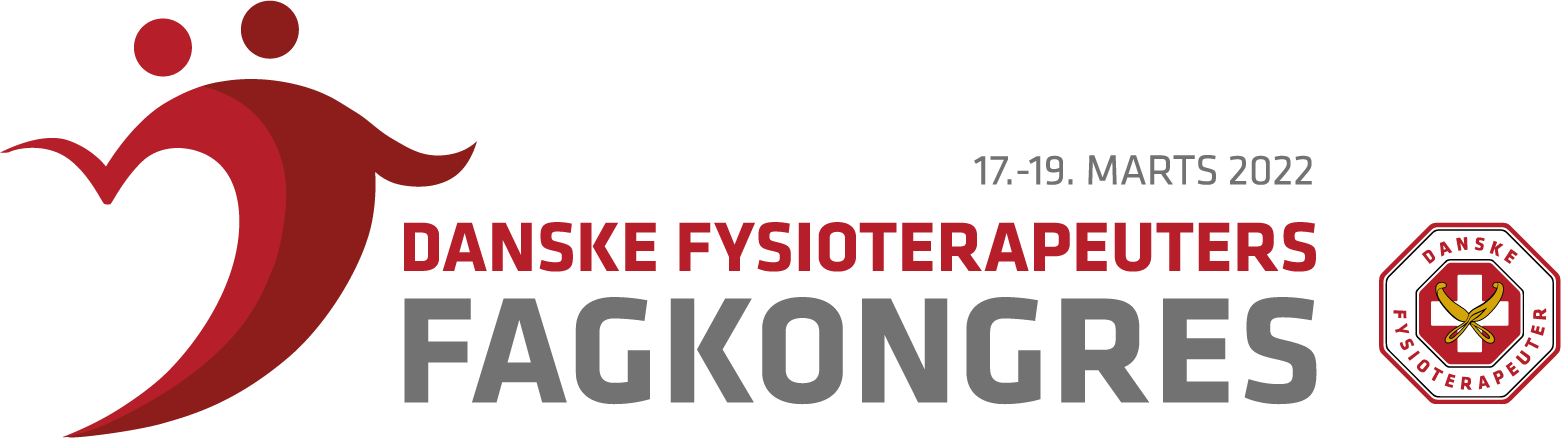 Måleredskaber
Survey december-januar
304 besvarelser
Der er fortsat stort behov for at levere måleredskaber af stor videnskabelig kvalitet
De faglige selskaber får rapport til kommentering
DSF fokus på at få flere ressourcer til udvikling af eksisterende og nye måleredskaber
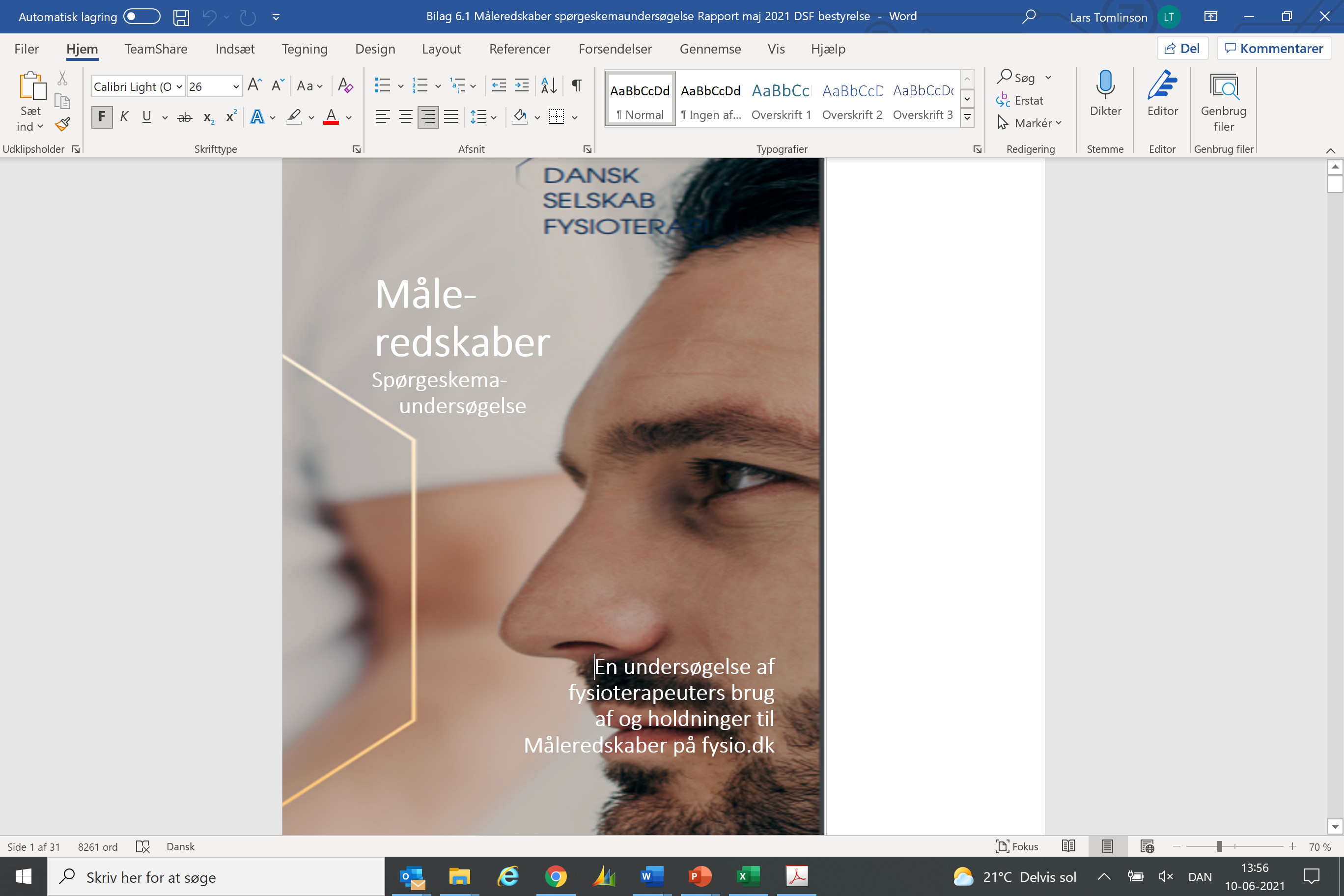 [Speaker Notes: Speak: JA behovet er større end nogensinde – men det er potentialet også! EBP / forskning  tværproff samarbejdskompetencer  / stærke selskaber / samarbejdende selskaber / DSF / generelt stærkt fagligt fokus. Er vi under pres? JA!]
Høringer og udpegninger 2021
Specialiseringsordningen 2021
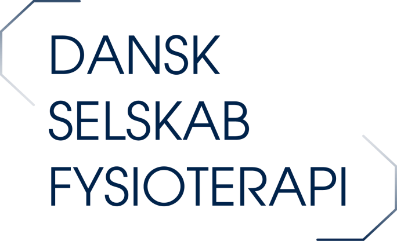 September 2020: 24 ansøgninger
2 godkendte specialister
20 godkendte certificerede klinikere
Februar 2021: 30 ansøgninger
6 godkendte specialister
20 godkendte certificerede klinikere
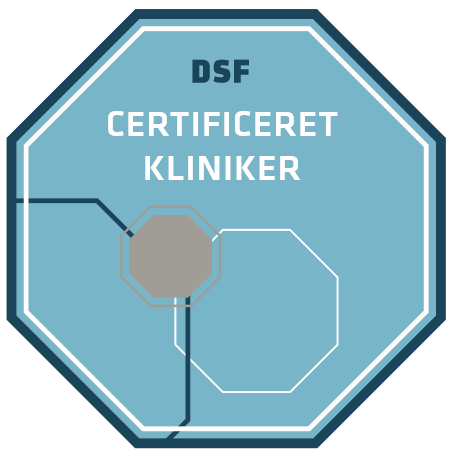 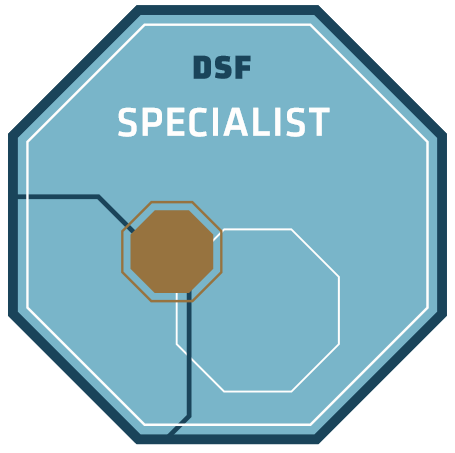 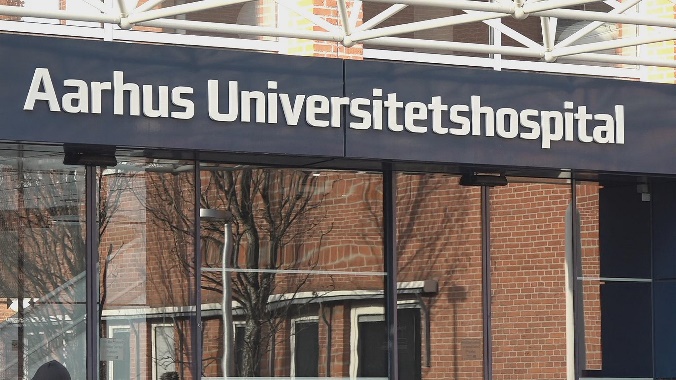 Interesse fra fysioterapeuter, Aarhus Universitetshospital
Oplæg om ordningen, april 2021
Deltagelse af 15 fysioterapeuter (inkl. ledelsen)
Fordeling af ansøgninger på specialer (2018-2021)- Specialister og certificerede klinikere
Godkendte 		178
Specialister		32 
Certificerede Klinikere	130 
Re-certificerede		16
Strategiske mål anno 2021
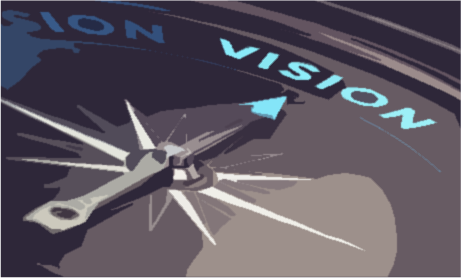 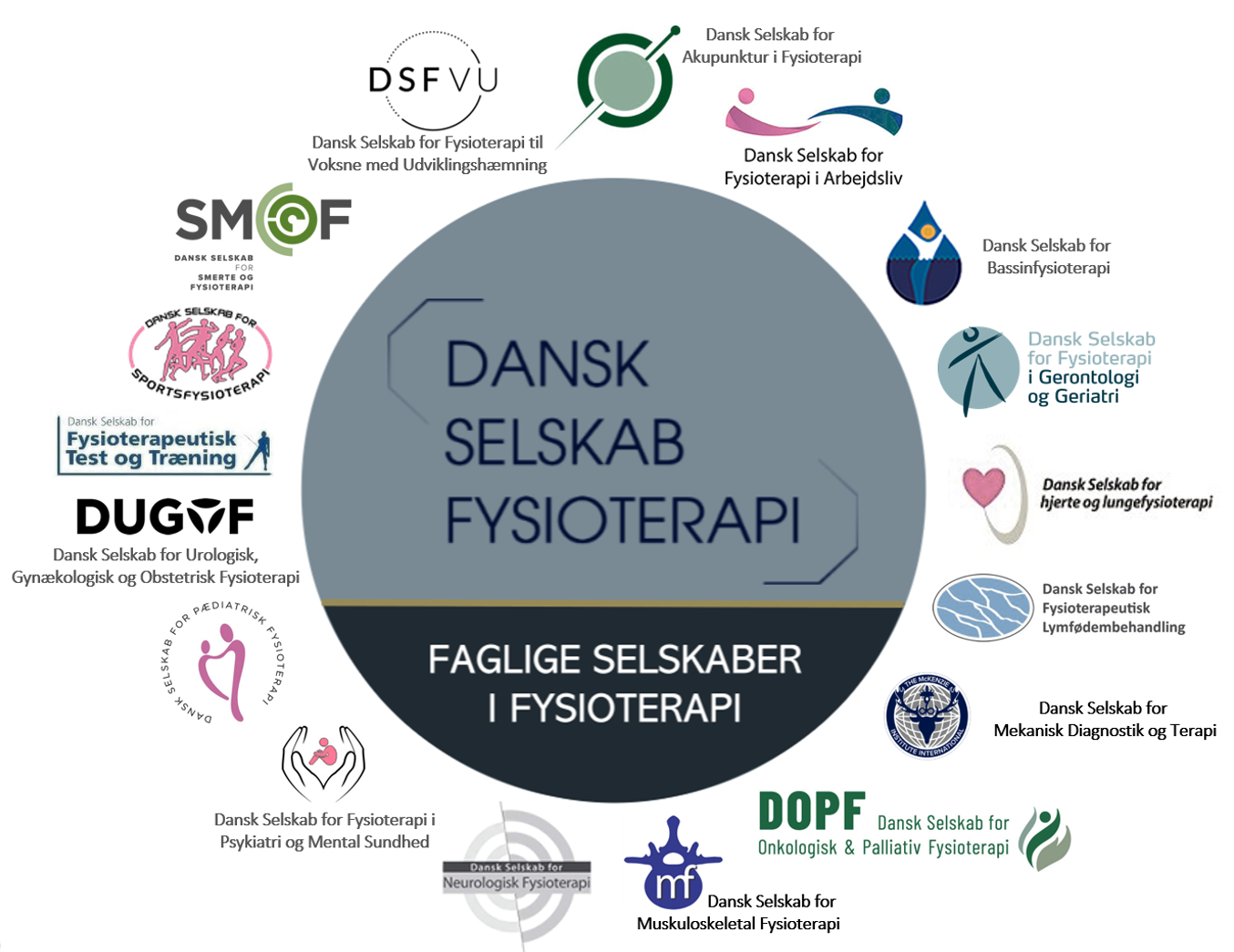 STÆRK PROFESSION
VIDENSBASERING, ØGET SELVFORSTÅELSE, KRITISK FAGLIG POSITIONERING
STÆRKE FAGLIGE SELSKABER
INDDRAGELSE OG RIMELIGE FORHOLD FOR SELSKABERS FAGLIGE ARBEJDE
FAGLIGE SELSKABER                     POSITIONERING
HØJ KVALITET
UDVIKLING: STYRKET IMPLEMENTERING AF VIDEN FRA / I SELSKABERNE
STRATEGISK
STÆRKE 
ADSKILLELSE AF FAG OG POLITIK SOM BASE FOR FAGPOLITISK SAMARBEJDE
KVALITETSARBEJDE                        SAMARBEJDE
[Speaker Notes: DER ER STYR PÅ DET INTERNE……..Men hvor er bumpene på vejen?]
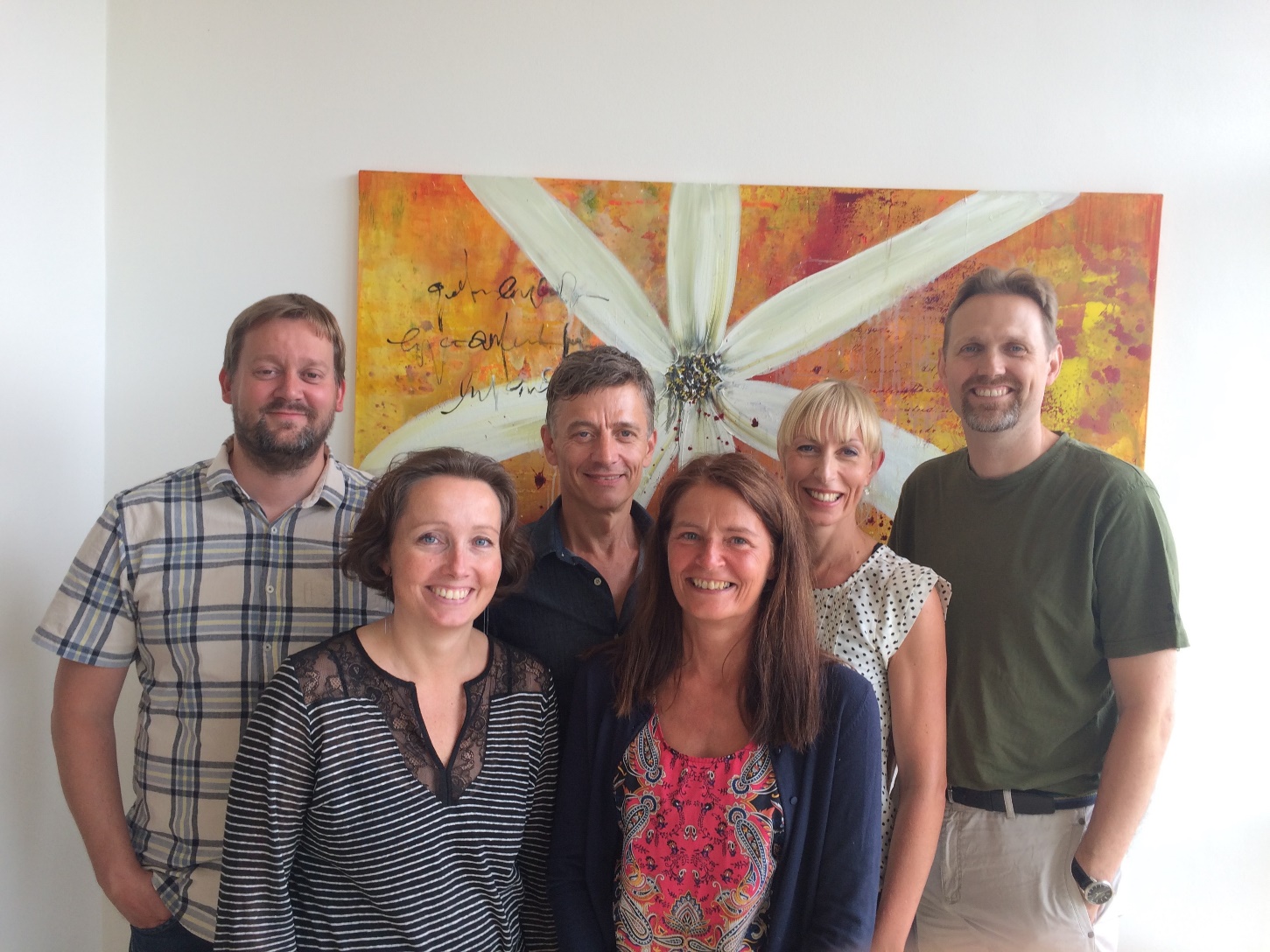 TAK FOR DET GODE SAMARBEJDE